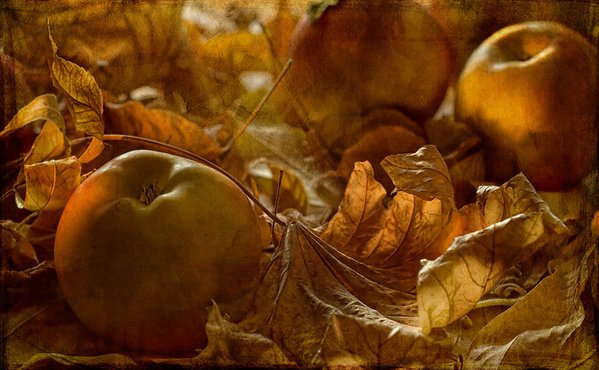 «Антоновские яблоки».Запахи, краски, звуки.
Выполнили ученицы 11 «г»класса Давыдова Вера и Солонина Елизавета
"Краска рождает запах, свет -- краску, а звук восстанавливает ряд удивительно точных картин", -- писал К. Г. Паустовский.
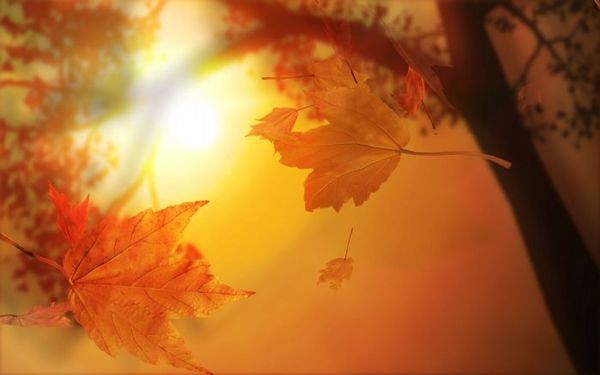 Запах яблок — повторяющаяся деталь рассказа. И.А. Бунин описывает сад с антоновскими яблоками в разное время суток.
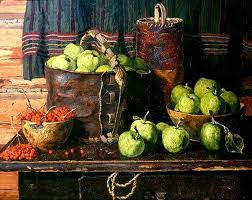 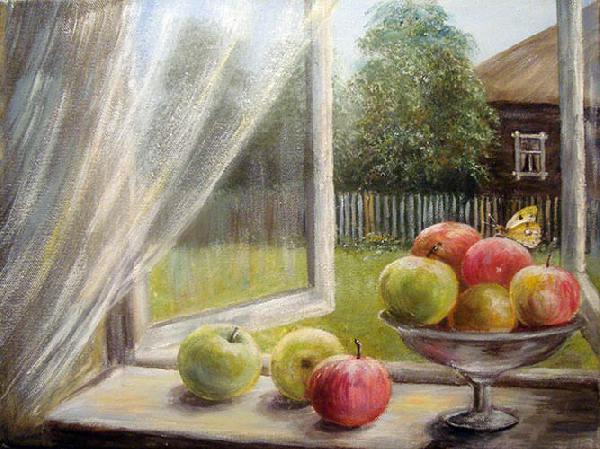 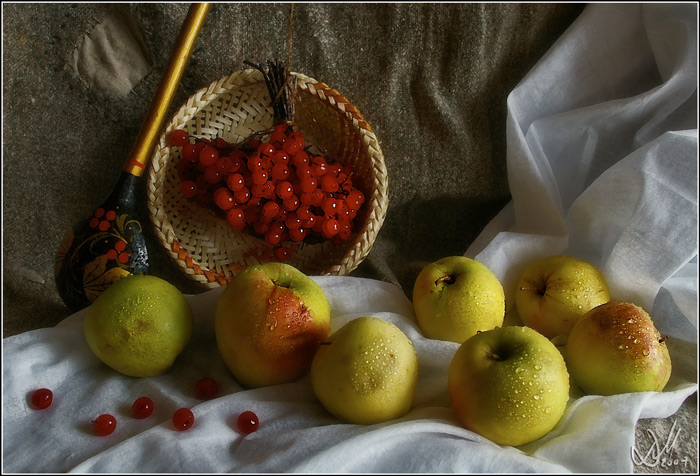 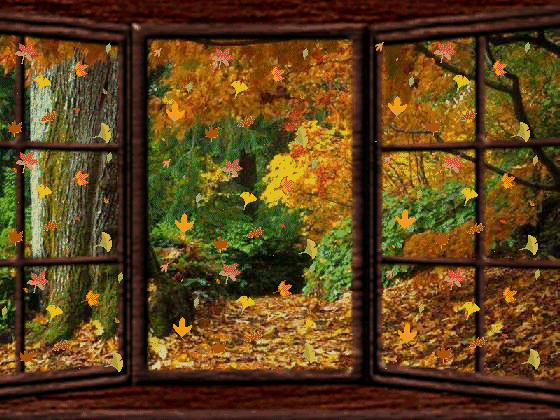 Бунин говорит: «Воздух так чист, точно его совсем нет.» Также он говорит о тонком аромате опавшей листвы запахе меда и запахе осенней свежести.
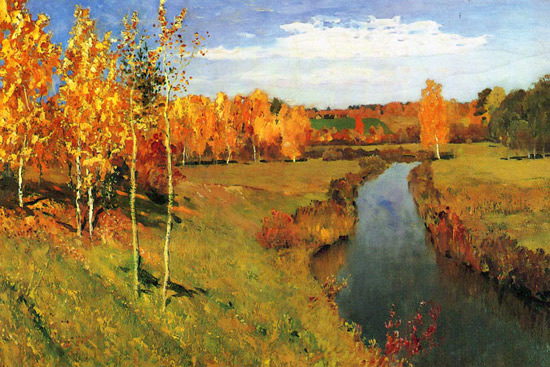 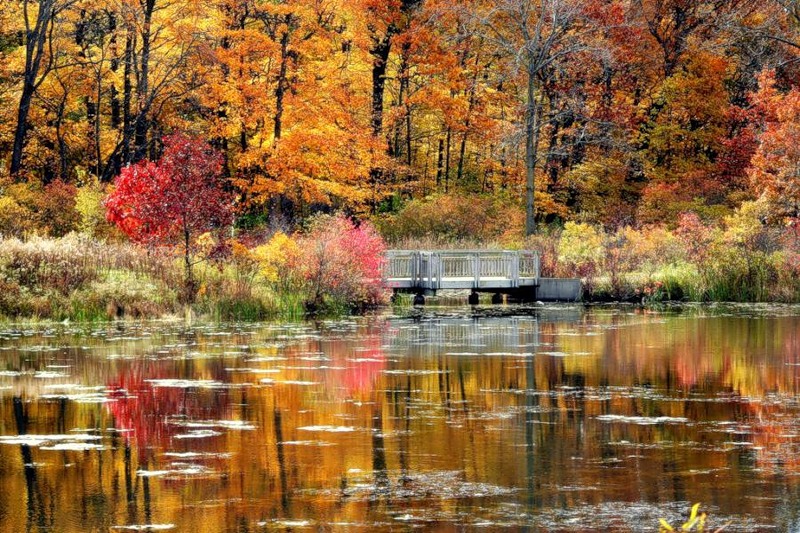 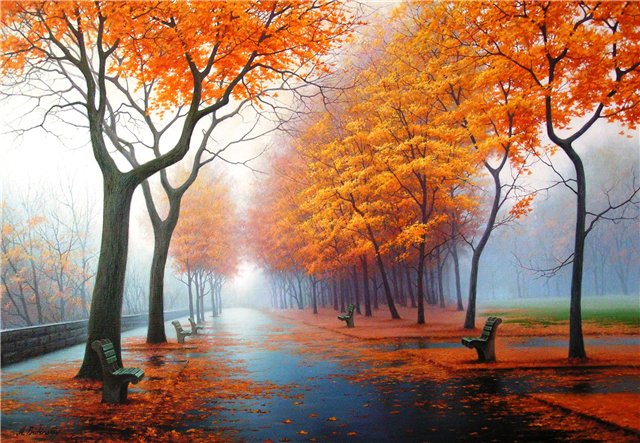 "На ранней заре, когда еще кричат петухи и по-черному дымятся избы, распахнешь, бывало, окно в прохладный сад, наполненный лиловатым туманом, сквозь который ярко блестит кое-где утреннее солнце, и не утерпишь -- велишь поскорее заседлывать лошадь, а сам побежишь умываться на пруд. Мелкая листва почти вся облетела с прибрежных лозин, и сучья сквозят на бирюзовом небе".
Бесконечно разнообразные звуки, сливаясь, словно создают в произведении Бунина симфонию самой жизни.
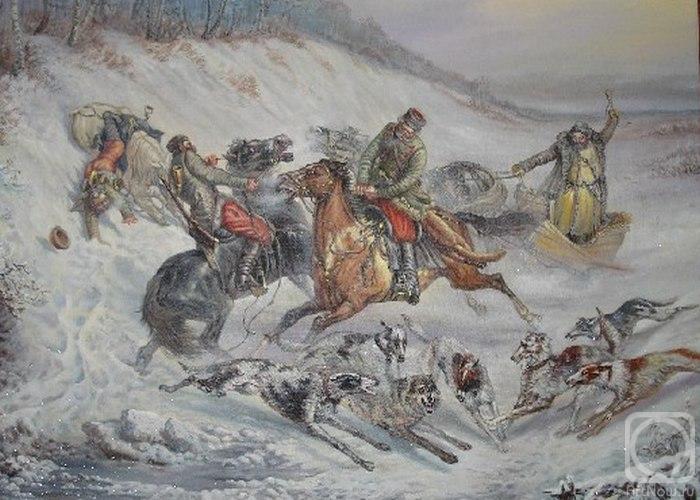 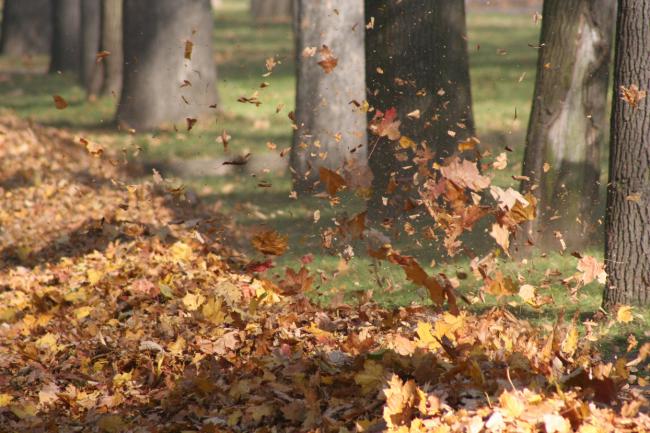 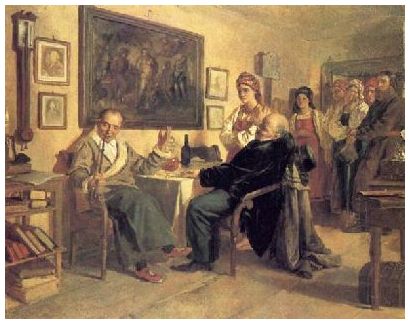 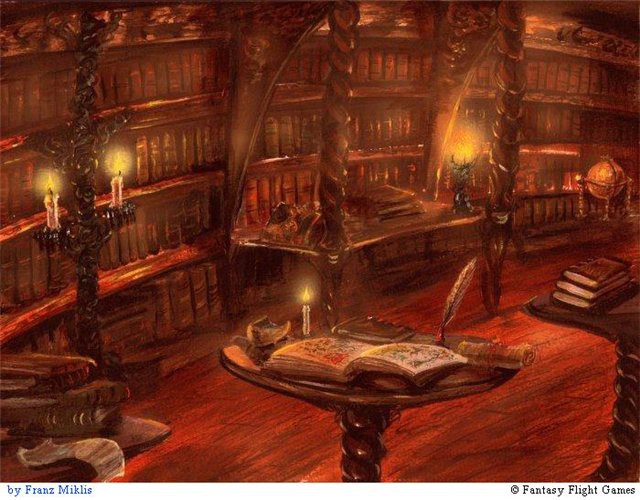 На материале рассказа “Антоновские яблоки” учащиеся знакомятся с главной особенностью бунинской поэтики: восприятием действительности как непрерывного течения, выраженного на уровне человеческих ощущений, переживаний, чувствований, – и обогащают своё представление о жанре лирической прозы, особенно ярко представленном в творчестве И.А. Бунина.